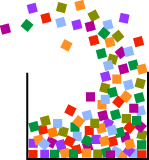 SCLS Consultant Team
Mark Ibach
Consulting Services Coordinator
May 27, 2021
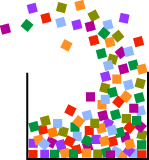 Jean AndersonContinuing Education Consultant
Joined SCLS in February 2007
Plans & implements continuing educationprograms
Involved in regional and statewide continuingeducation projects
Conducts OverDrive Short Courses
Maintains SCLS Professional Collection
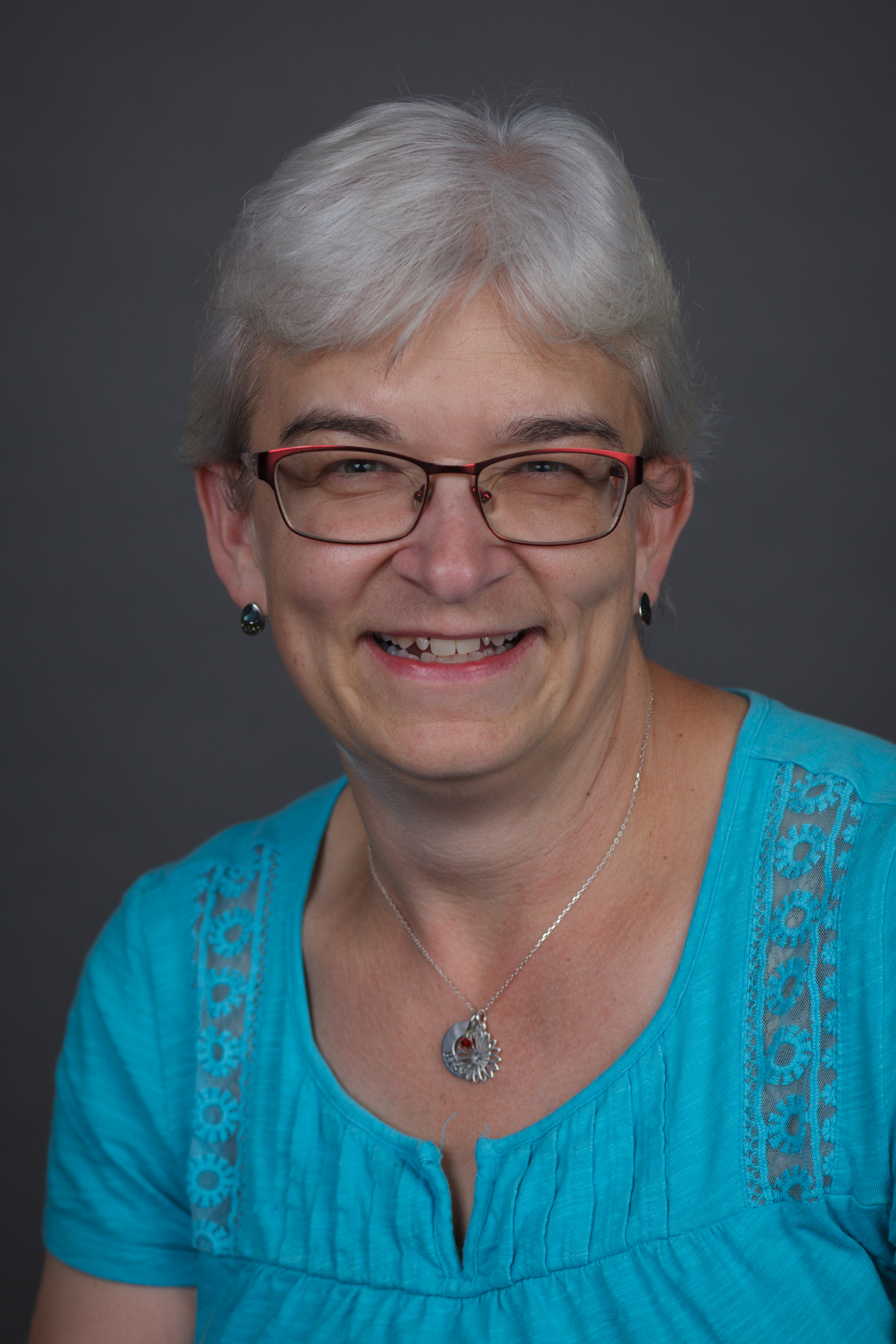 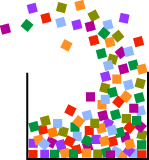 Shawn BrommerYouth Services & Community Engagement Consultant
Joined SCLS in April 2001
Consults on youth services and communityengagement
Leads SCLS strategic planning services
Provides oversight to implement inclusive services.
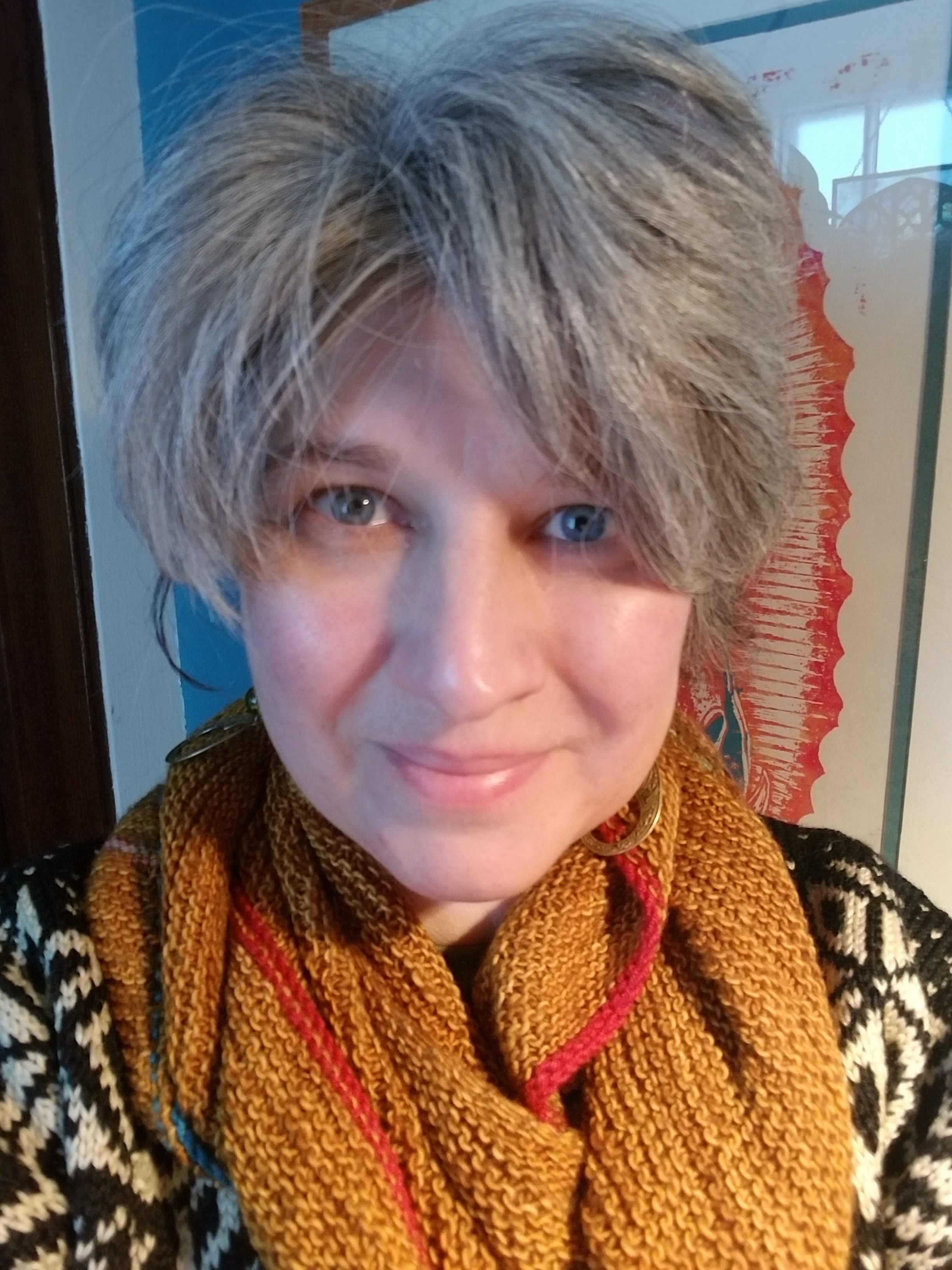 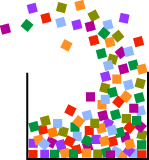 Deb HaeffnerBuilding & Design Consultant
Joined SCLS in February 1983
Provides graphic design services
Works with library staff and trustees to designnew and remodeled library spaces
Helps libraries identify furniture and carpetingoptions and find best pricing
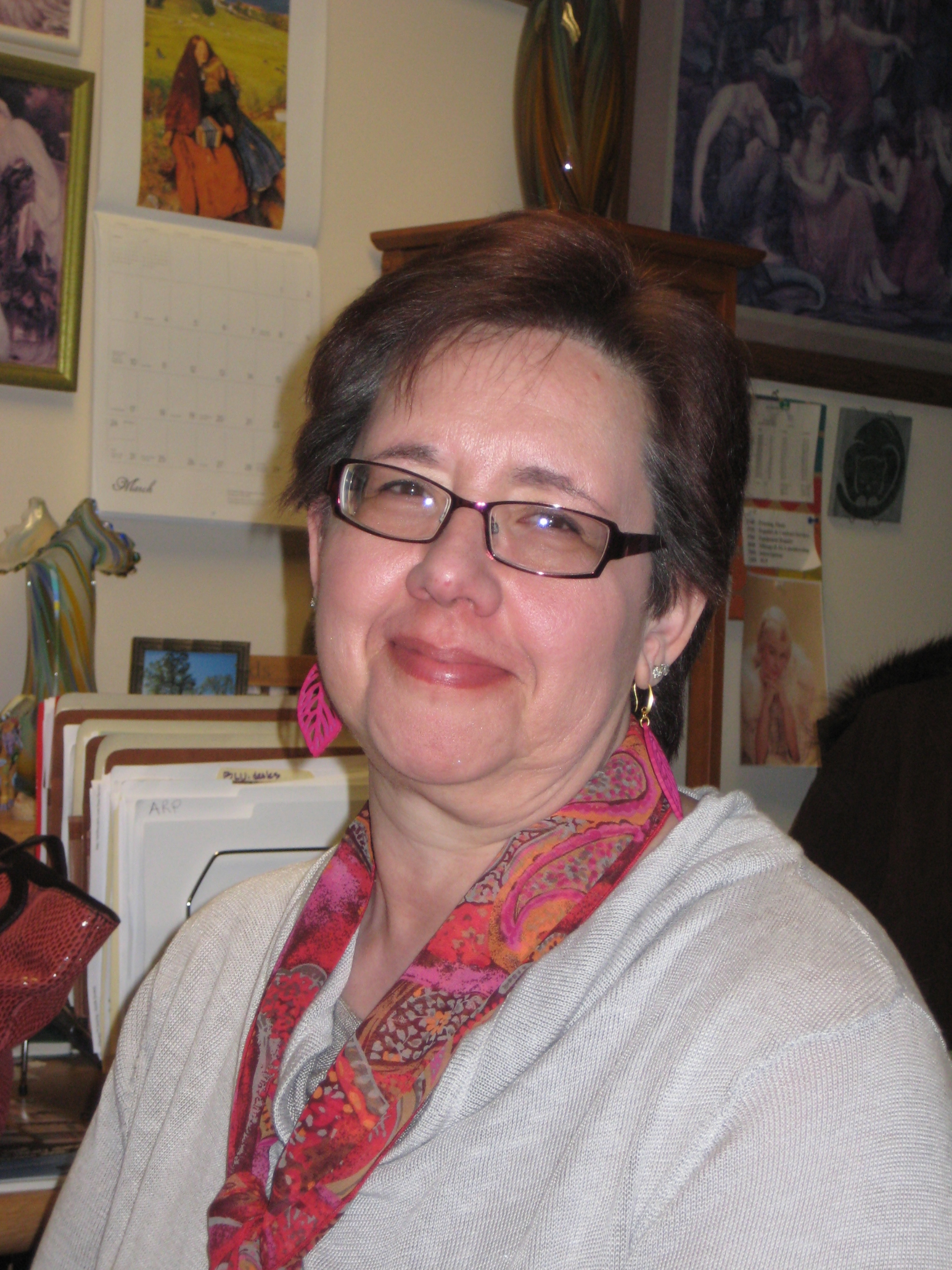 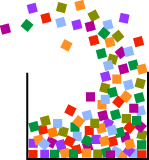 Jody HoeslyData Services Consultant
Joined SCLS in February 2017
Develops and maintains data dashboardsfor SCLS and member libraries.
Provides leadership for SCLS databaseauthentication efforts
Provides visuals for library strategic plans
Instrumental in preparing annual report data
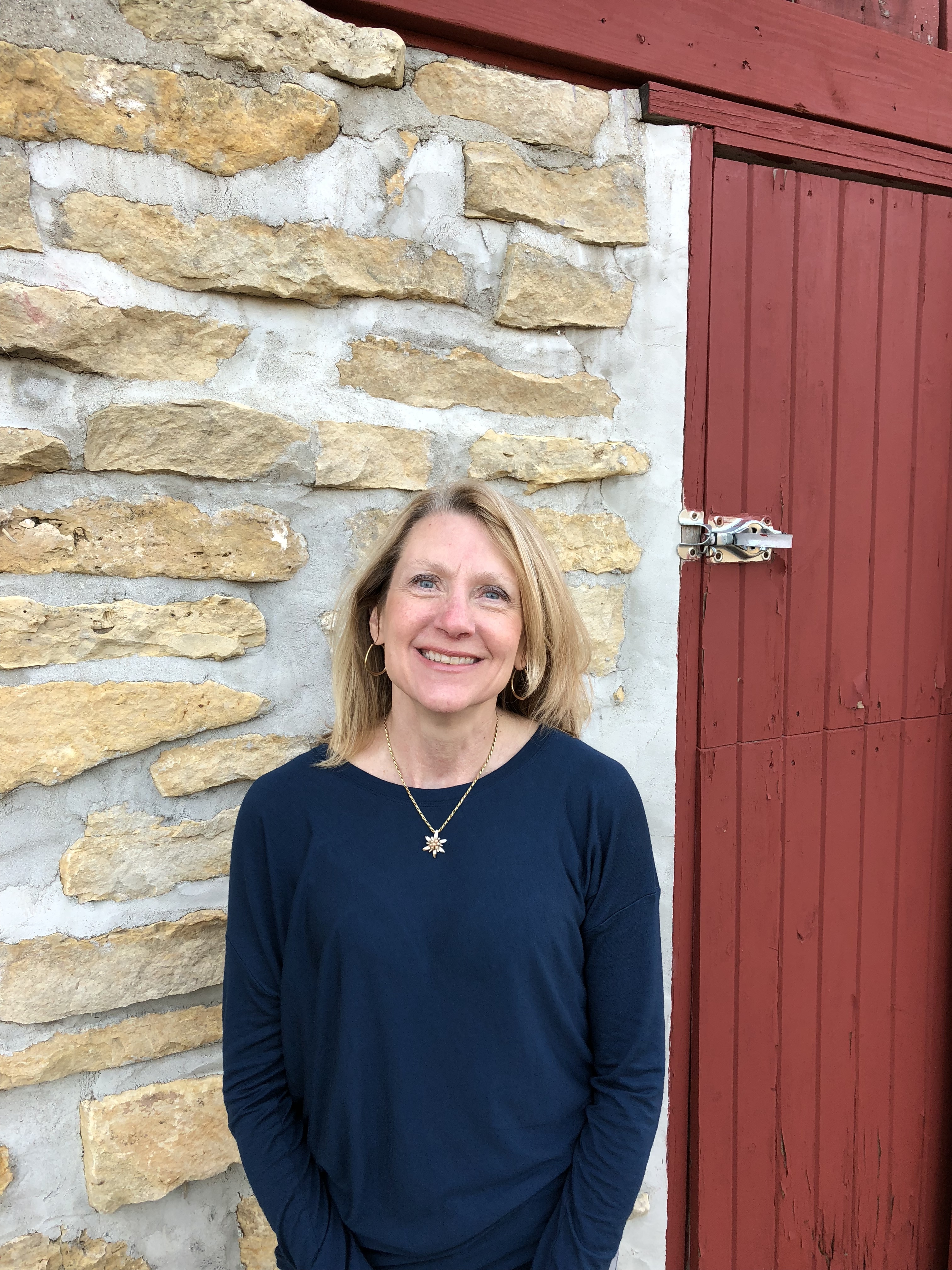 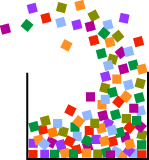 Mark IbachConsulting Services Coordinator
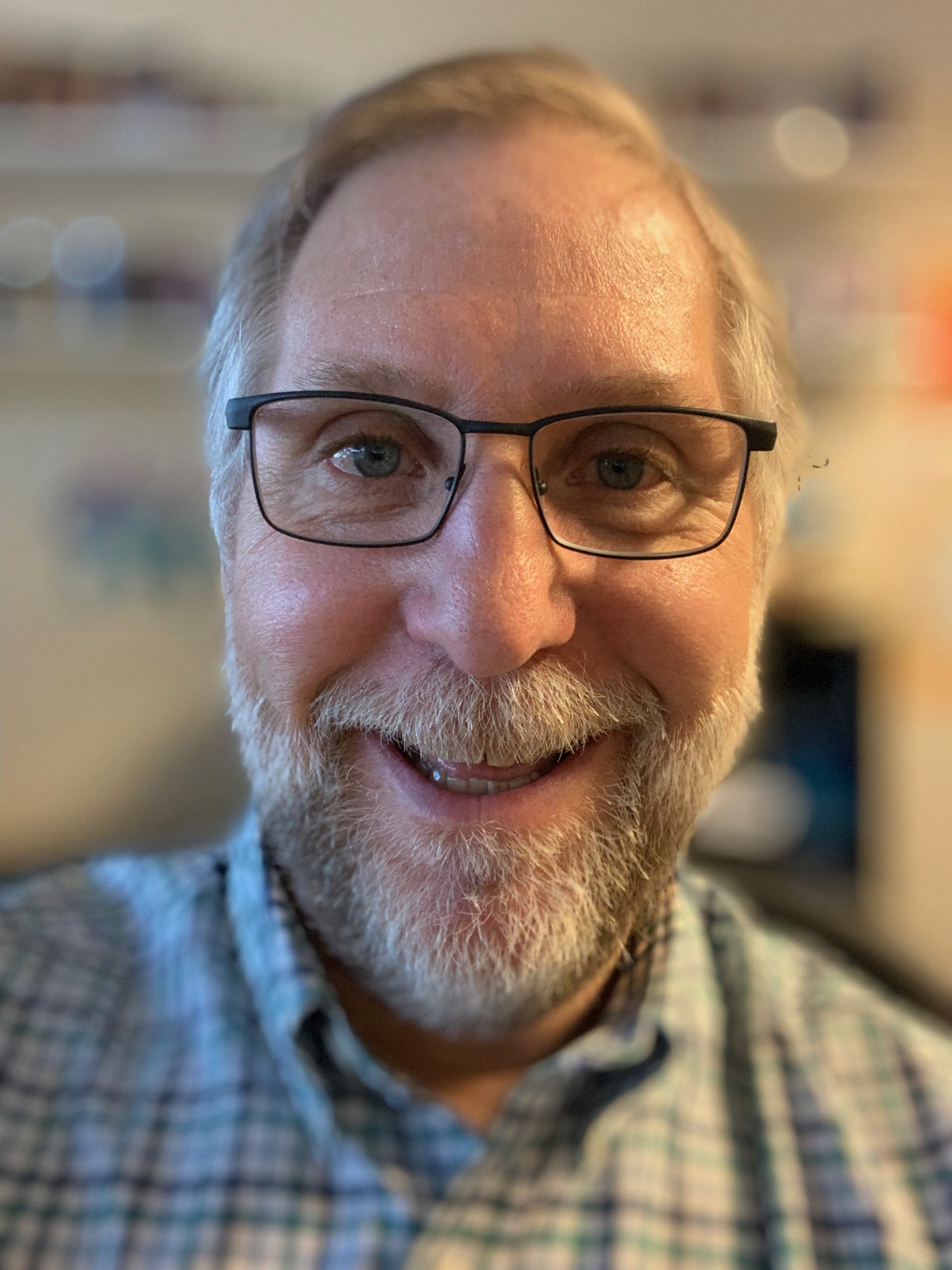 Joined SCLS in January 2004
Supervises SCLS Consultant Team and helpsmanage the budget
Manages the annual report and adjacent countyprocesses and provides support to libraries
Calculates county tax exemption levels
Answers legal and procedural questions
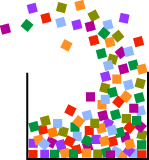 Mark JochemWorkforce Development Specialist
Joined SCLS in April 2018
Helps libraries with local workforcedevelopment needs
Connects library staff and residents withcommunity partners
Also weaves in related issues like poverty,food insecurity housing, family support& transportation
Helps identify local inclusive services needs
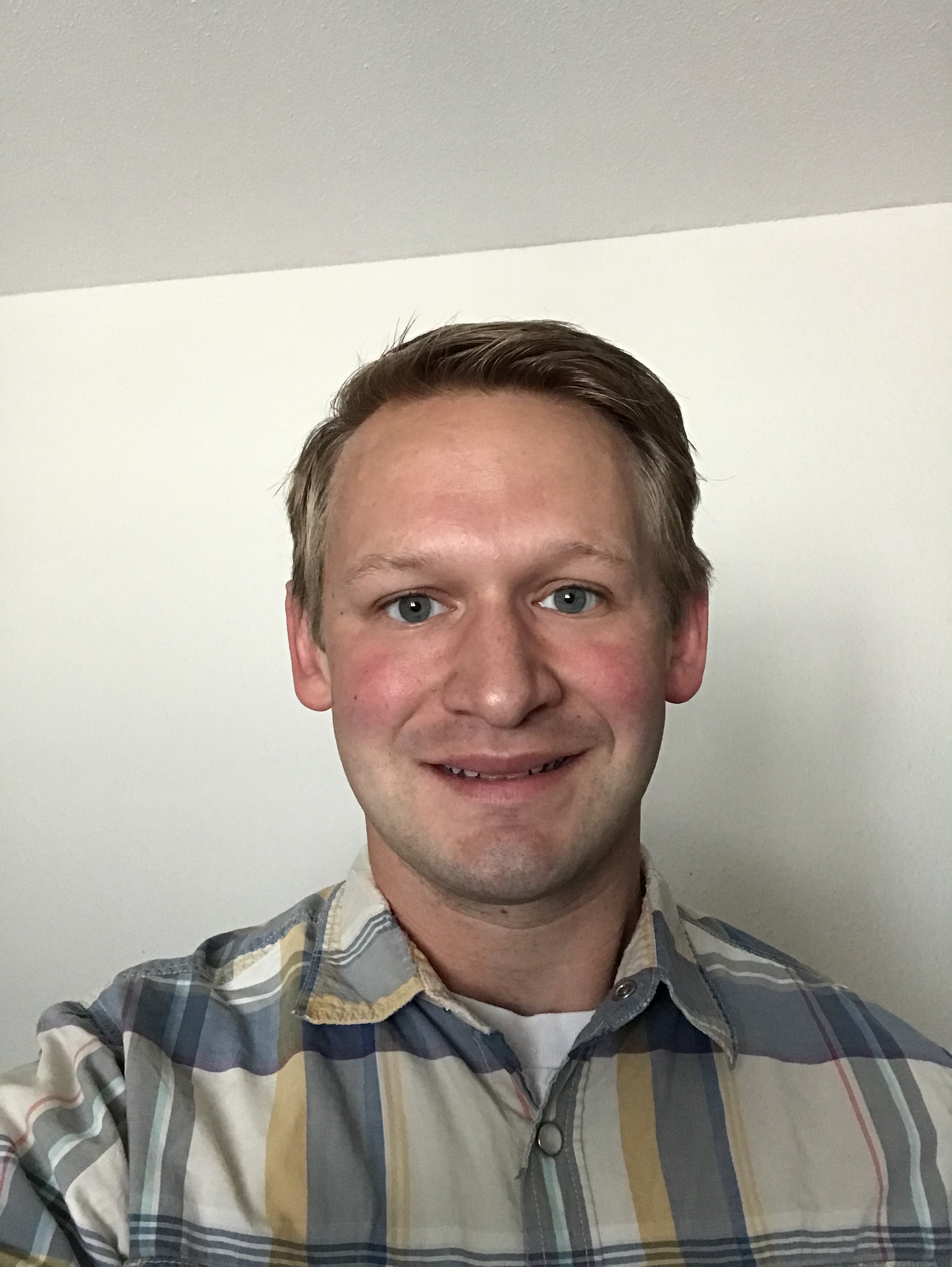 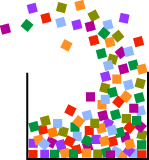 Tamara RamskiDigitization Specialist
Joined SCLS in January 2018
Assists libraries with all aspects localhistorical digitization projects
Develops training materials
Ensures copyright compliance
Uploads digitized materials to CONTENTdm
Develops and supports digitization kits
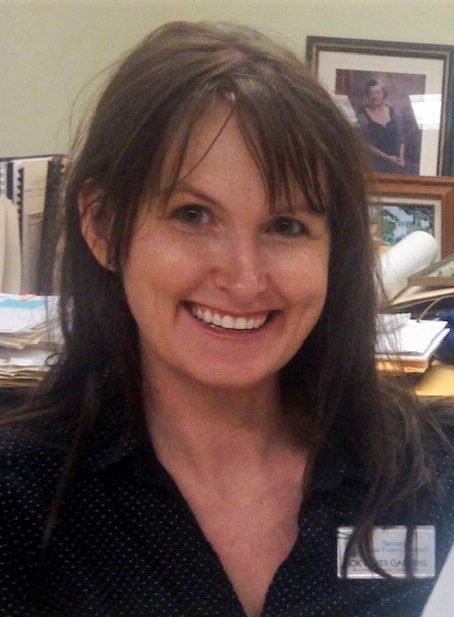 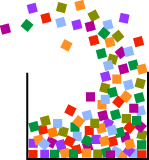 Rose ZiechWeb Services Consultant
Joined SCLS in March 2008
Oversees general website management for SCLSand member libraries
Works with website vendor to ensure that updatesand security fixes are implemented
Advises SCLS staff about technology trends thatleverage the power of websites
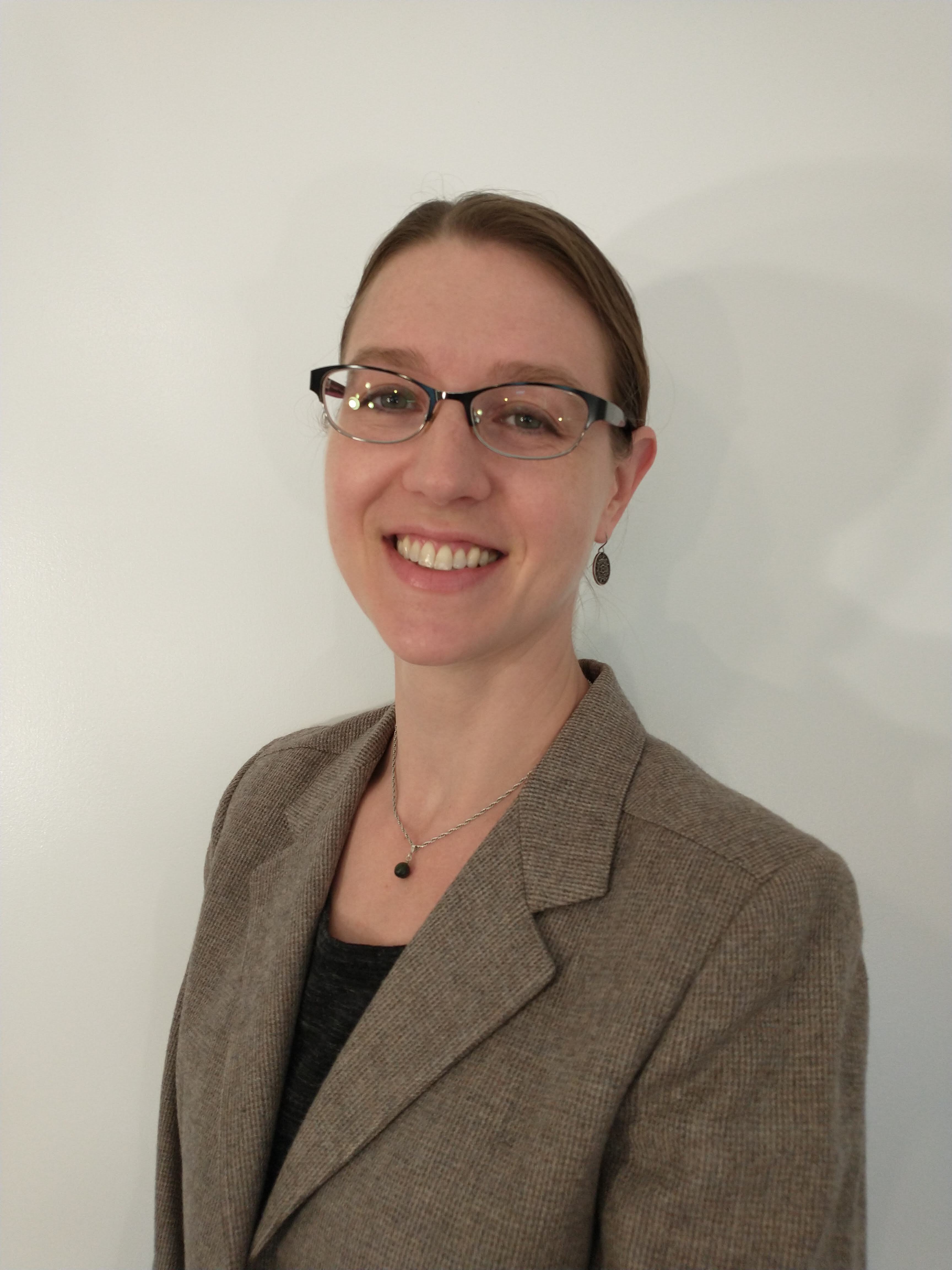